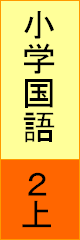 声のものさしを
８～１１ページ
つかおう
声
こえ
を出す
みんなと
話
はな
す
心
こころ
を
こめる
字を
書
か
く
パンを
作
つく
る
Copyright (C) 2016/ 柏市教育委員会　 All Rights Reserved.